Nosaltres necessitem la terra, GAIA, la mare terra no ens necessita
Emergència Climàtica
Qui soc, d’on vinc
Jordi Parés i Grahit
Enginyer Industrial a l’escola de Barcelona ETSEIB, Promoció 1965 - actualment jubilat
Uns 40 anys dedicat professionalment al MEDI AMBIENT
Cicle integral de l’Aigua
Residus Sòlids urbans i Industrials
Control de la qualitat del aire
Energies netes i renovables 
Actualment estic a la junta directiva del col·lectiu CMES (Col·lectiu per un Model Energètic Social i Sostenible) WWW,CMES.cat
Comunitat Minera Olesana - 14 Maig 2021
EL Tsunami que ens ve a continuació
Comunitat Minera Olesana - 14 Maig 2021
Un equilibri astronòmic !!
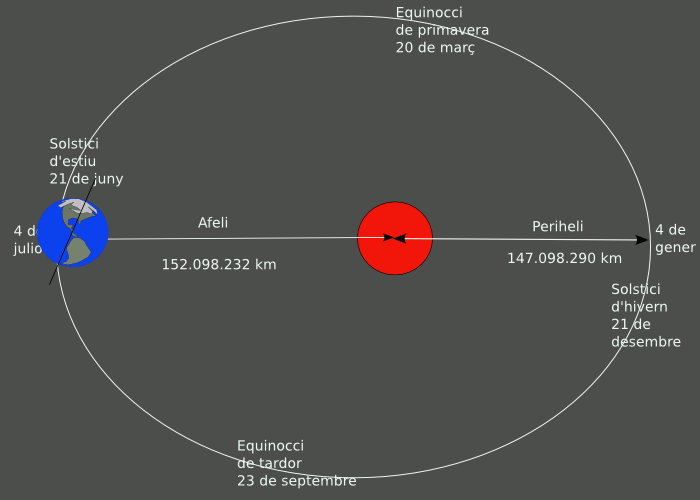 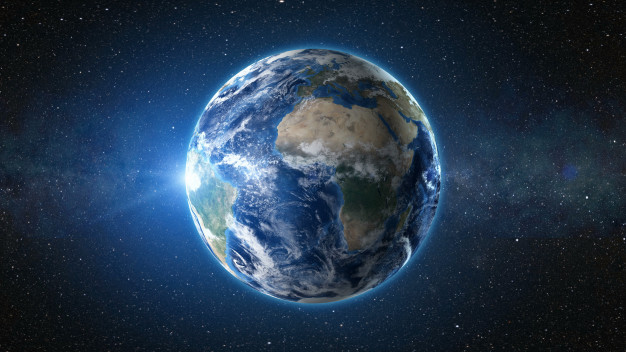 Dona una volta sobre si mateix cada dia
Comunitat Minera Olesana - 14 Maig 2021
Però no esta quiet, es un planeta viu i es mou, 
ROTACIÓ cada dia dona una volta sobre si mateix
  40.000Km /24 hores, en el Equador 1666.66Km/h
TRASLACIÓ
Cada any fa un recorregut en la seva òrbita al voltant del sol a 29,6Km / seg
Les Plaques tectòniques es mouen
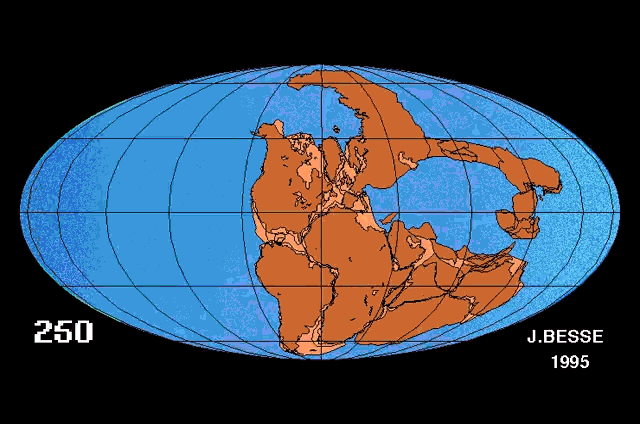 Comunitat Minera Olesana - 14 Maig 2021
[Speaker Notes: 4600 milions d’anys d’existència del planeta terra i s’espera que fins altres tants milions d’anys no col·lapsarà caient en la seva estrella de referencia el SOL]
Un equilibri geològic
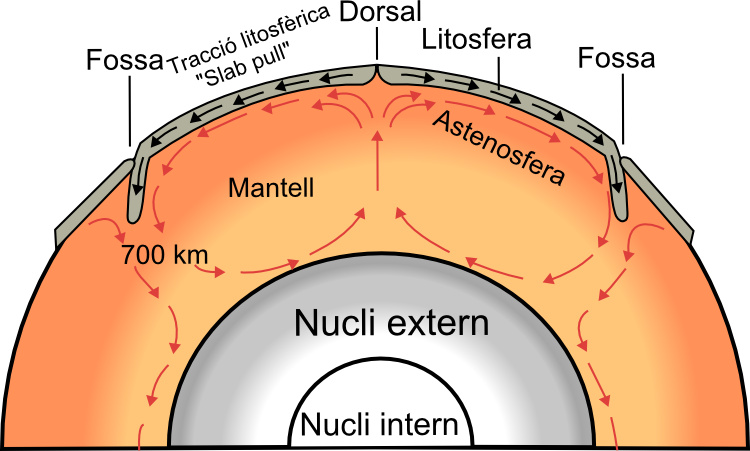 Comunitat Minera Olesana - 14 Maig 2021
[Speaker Notes: Nucli Ni –Fe a 7500ºC, mantell Intern 4000-5000ºC mantell superior 600-700 Km 1600-600ºC]
L’Atmosfera , ens envolta i protegeix
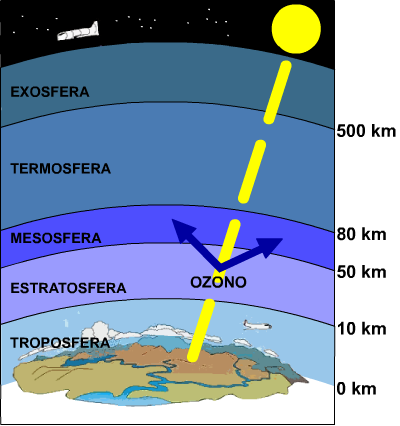 Comunitat Minera Olesana - 14 Maig 2021
L’efecte hivernacle
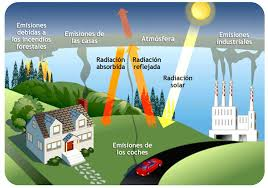 Comunitat Minera Olesana - 14 Maig 2021
[Speaker Notes: El sol envia 1.525 x 106 Twh/any, que absorbeixen la terra el mar i l’atmosfera, l’acció humana desequilibra 32000 milions tones de CO2/any]
Històric de les emissions de CO2 a l’atmosfera
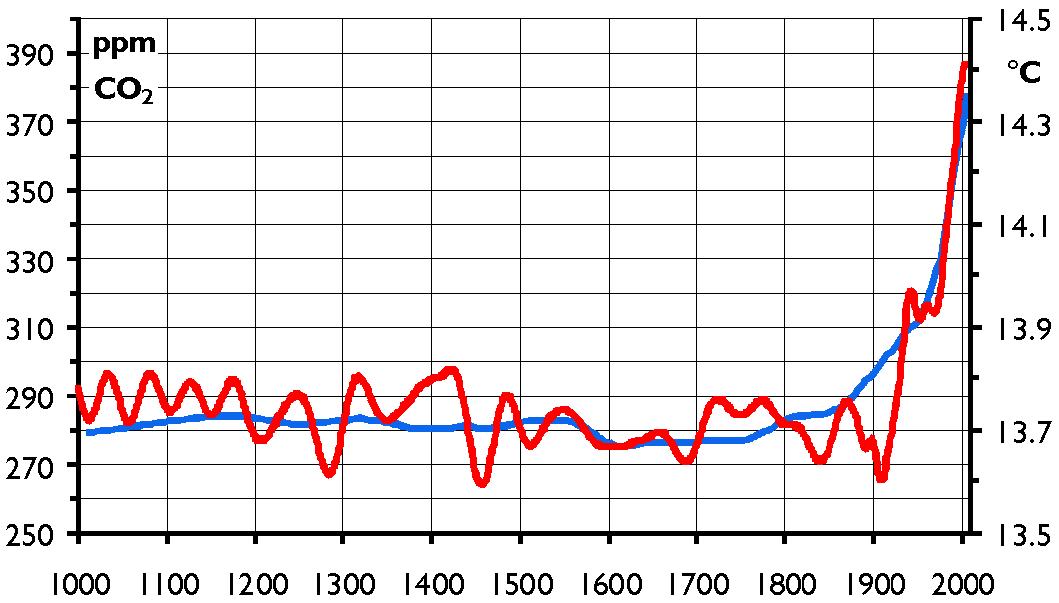 Comunitat Minera Olesana - 14 Maig 2021
Font:  IPCC  (Intergovernmental Panel on Climate Change)
I tenim prou reserves ?
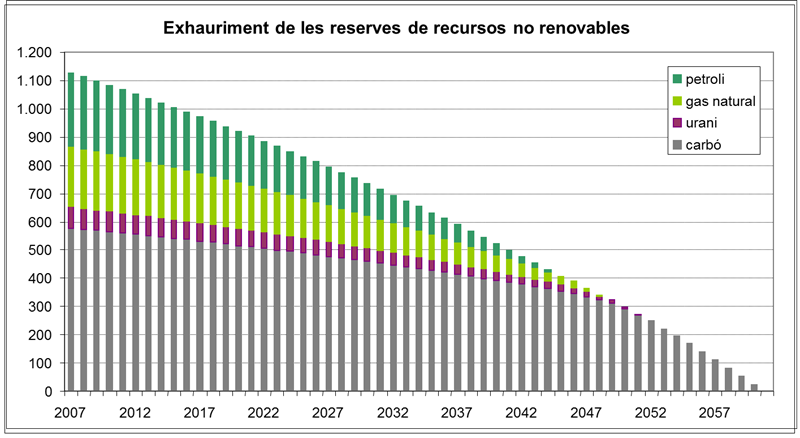 Comunitat Minera Olesana - 14 Maig 2021
Les cèl·lules en l’atmosfera
Comunitat Minera Olesana - 14 Maig 2021
Interaccions entre les diverses cèl·lules
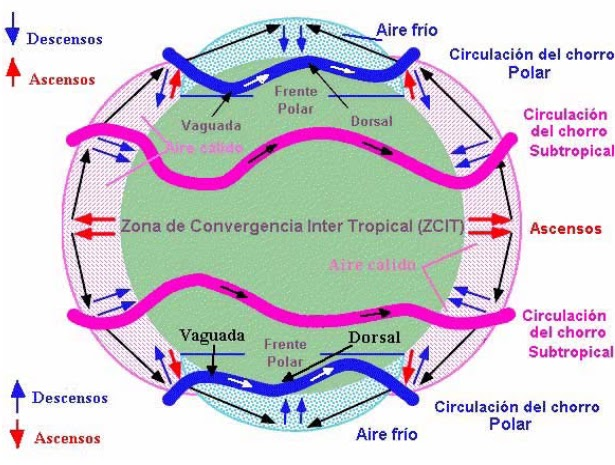 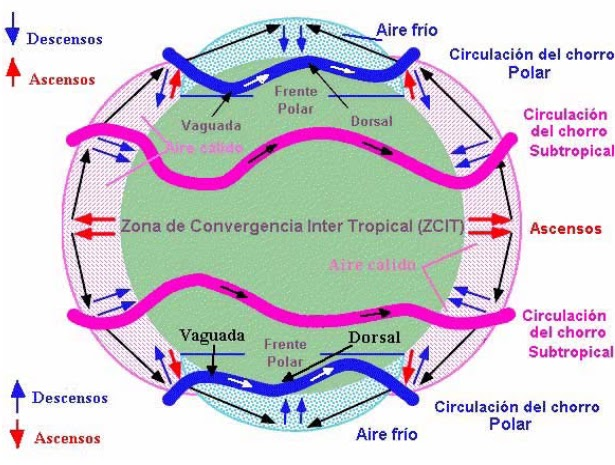 Comunitat Minera Olesana - 14 Maig 2021
Que passa en les nostres latituds
Comunitat Minera Olesana - 14 Maig 2021
Que passarà si continuem injectant energia a l’atmosfera
Comunitat Minera Olesana - 14 Maig 2021
Un exemple proper
Comunitat Minera Olesana - 14 Maig 2021
[Speaker Notes: Recordar la producció del ICGC realitzat de X.Berenguer LAMARE TERRA]
La ENERGIA que consumim
Predomina el consum d’energies fòssils, carbó , petroli, Gas Natural, Urani.
A Catalunya i a Espanya es un 85 -90% aproximadament de la que comprem, a tercers països que GEO estratègicament no ens son amics , ni mai ens faran cap favor.
Entre la que comprem (energia primària) i la que finalment gastem (energia útil) es pot afirmar que n’aprofitem del ordre de un 50%-55%
Entre l’extracció el refinat , el transport i la distribució , fins convertir-la en electricitat, s’hi perd un 45-50%, després el transport en les línies d’alta tensió , s’hi perd un 14-15%, finalment les màquines on hi posem l’energia, siguin per mobilitat (automòbils), maquinaria industrial o domèstica etc. tenen també un rendiment, en conjunt un 60%  de la primària es perd en forma de calor
Comunitat Minera Olesana - 14 Maig 2021
I que hem de fer????
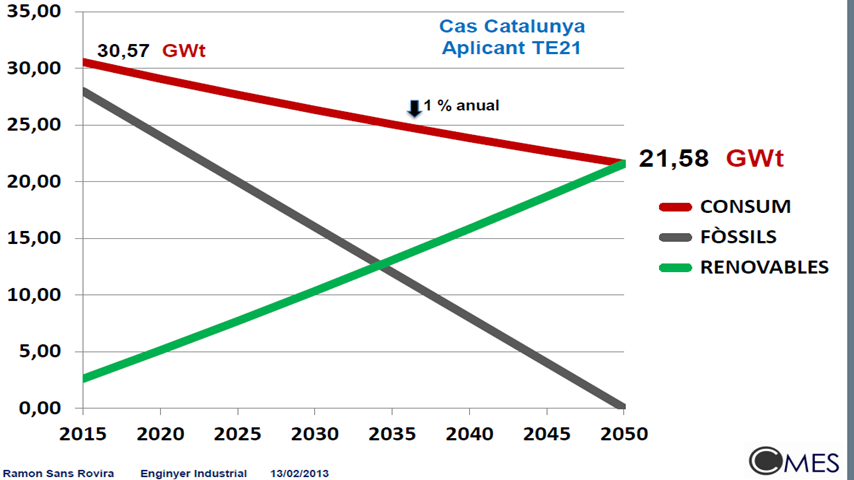 Comunitat Minera Olesana - 14 Maig 2021
[Speaker Notes: 700.000 Milions de €]
I de les renovables, en tenim prou???
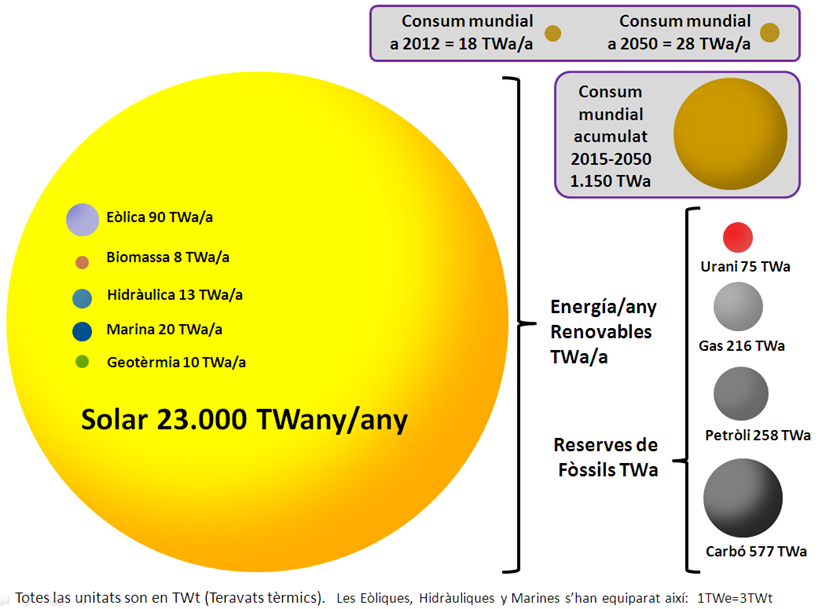 Comunitat Minera Olesana - 14 Maig 2021
No tot son flors i violes
No disposem al planeta prou materials per construir tot el que necessitaríem, sigui quina sigui la energia escollida

HEM DE CONSUMIR (UTILITZAR) MENYS ENERGIA
EL MILLOR ESTALVI D’ENERGIA ES AQUELLA QUE NO HEM UTILITZAT

Estalvis passius, aïllaments, bona construcció, preveure la reutilització en el futur etc.
Produir l’energia que necessitem prop del punt de consum
Autoconsum i consum compartit, passar de ser clients usuaris, a ser productors i propietaris de l’energia que necessitem
Comunitat Minera Olesana - 14 Maig 2021
Quines tecnologies estan a l’abast
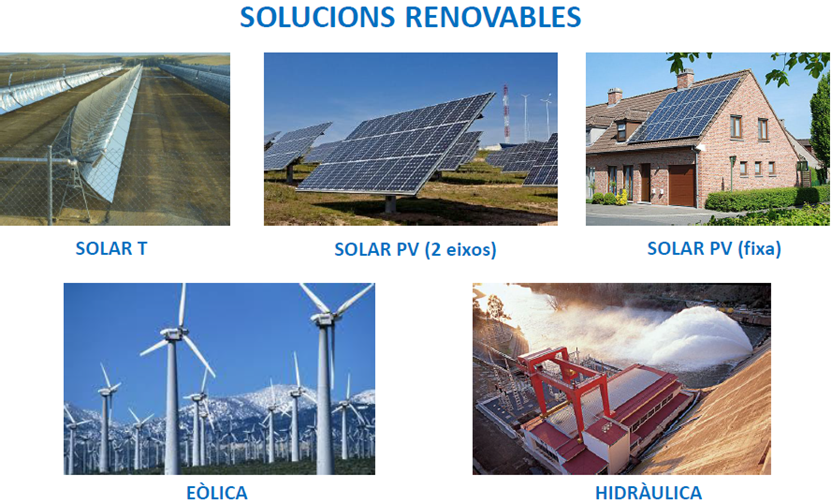 Comunitat Minera Olesana - 14 Maig 2021
Altres tecnologies que estan a disposició
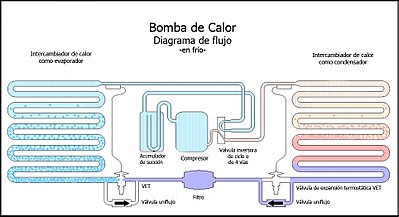 La bomba de calor
Geotèrmica
aerotèrmica
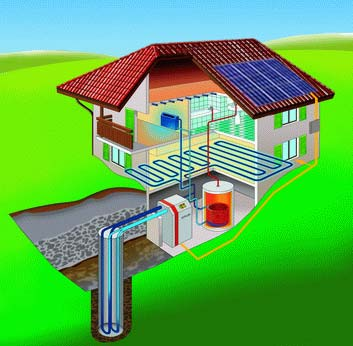 Comunitat Minera Olesana - 14 Maig 2021
Altres a disposició (2)
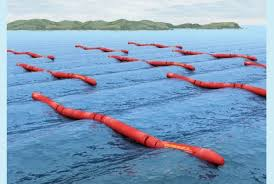 La energia del mar






Les onades
Les corrents submarines
Les marees
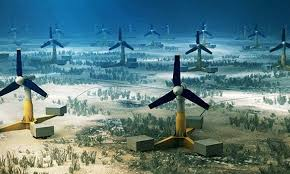 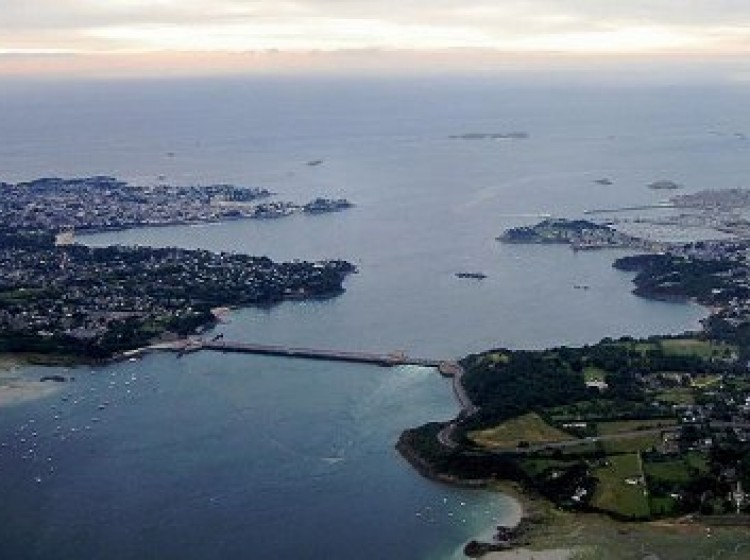 Comunitat Minera Olesana - 14 Maig 2021
Altres a disposició(3)
El Hidrogen com vector energètic H2

Obtenció
Magatzematge
utilització
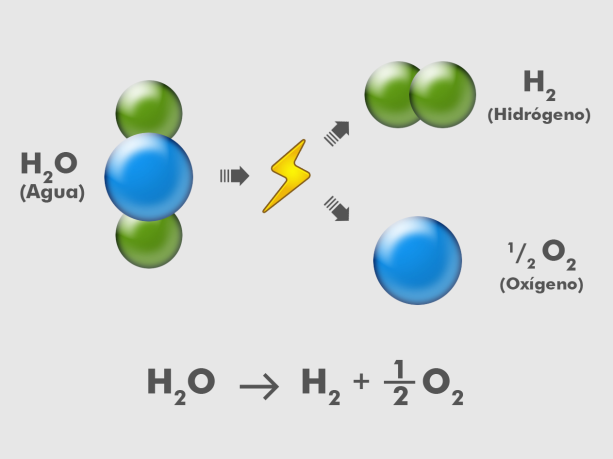 Comunitat Minera Olesana - 14 Maig 2021
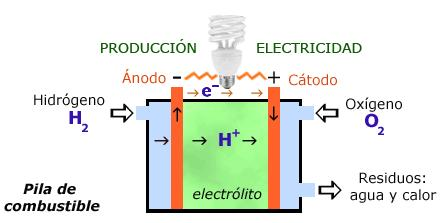 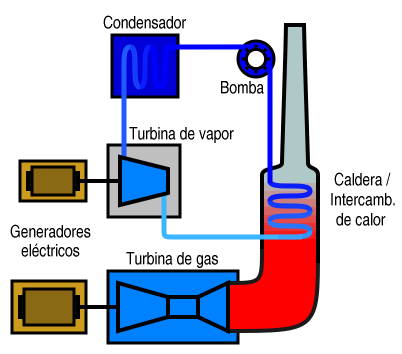 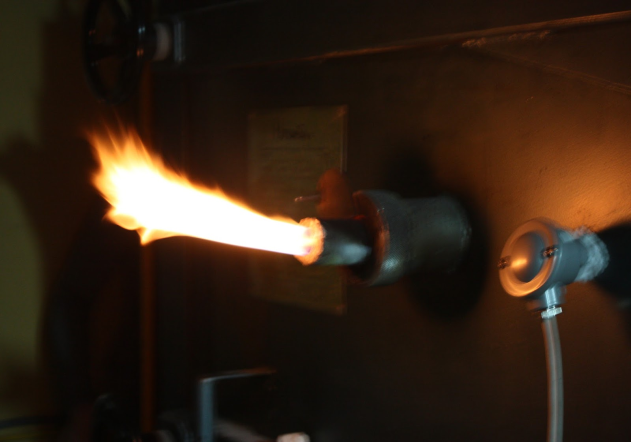 Qui te la culpa d’aquest desori?
En primer lloc EL SISTEMA CAPITALISTA LLIBERAL

Ens porta a una societat consumista basada en extreure, usar i llençar, una economia lineal que no te en compte que els recursos del planeta son finits. Que beneficia a uns pocs i perjudica a la majoria de la població, com mes vulnerable , mes perjudicada 

En segon lloc ELS OLIGOPOLIS QUE CONTROLEN ELS MERCATS

El oligopoli elèctric, el del Gas i el petroli, els del automòbil,  el financer, etc.
Comunitat Minera Olesana - 14 Maig 2021
Que podem fer els ciutadans?
Deixar de cremar combustibles fòssils o nuclears
Consumir menys energia, i la que fem servir que sigui d’origen net i renovable, i a ser possible auto produïda o produïda prop del punt de consum
Aprovisionar-se de productes de proximitat, tant en alimentació com en productes manufacturats, denunciar i combatre l’obsolescència programada
Deixar el cotxe al garatge i moure's en transport públic, l’avió per cassos de necessitat ben justificada
Sempre que sigui possible, a peu, en bicicleta o en patinet
No fer servir envasos, ni altres productes, d’un sol us
Comunitat Minera Olesana - 14 Maig 2021
A qui podem demanar comptes?
Als MUNICIPIS, com administracions mes properes, que donin exemple, impulsin el canvi i informin abastament la població dins l’àmbit de les seves competències
A la GENERALITAT DE CATALUNYA , i A L’ESTAT CENTRAL reclamar la redacció i posada en marxa les lleis que cada un  dintre de les seves competències possibiliti la transició cap a un model socialment progressiu, econòmicament contingut, basat en l’economia circular, i el reequilibri de rendes i regions
Als PARTITS POLÍTICS que incloguin en els seus programes la voluntat expressa de caminar cap a un futur sostenible, i que després compleixin les seves promeses, si els hem votat i tenen prou força per fer-ho
Comunitat Minera Olesana - 14 Maig 2021